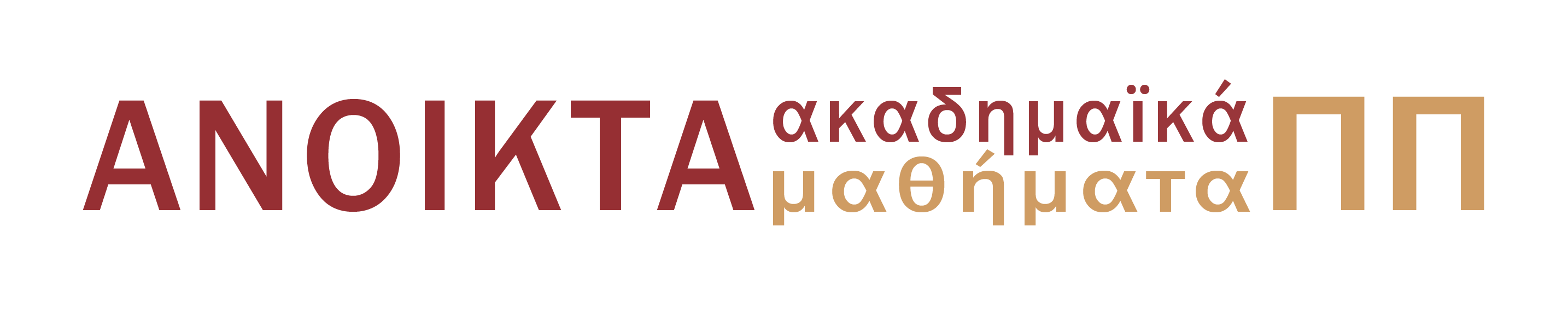 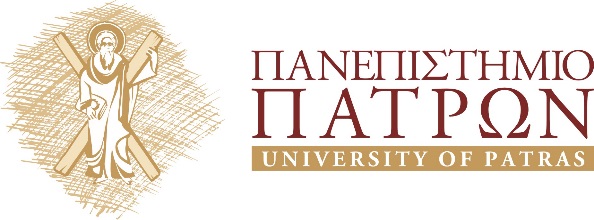 Αρχαίο Ελληνικό Δράμα: Ευριπίδης
Ενότητα 6: Γραμματικός και συντακτικός σχολιασμός στίχων 267-323 της Μήδειας
Μενέλαος Χριστόπουλος
Τμήμα Φιλολογίας
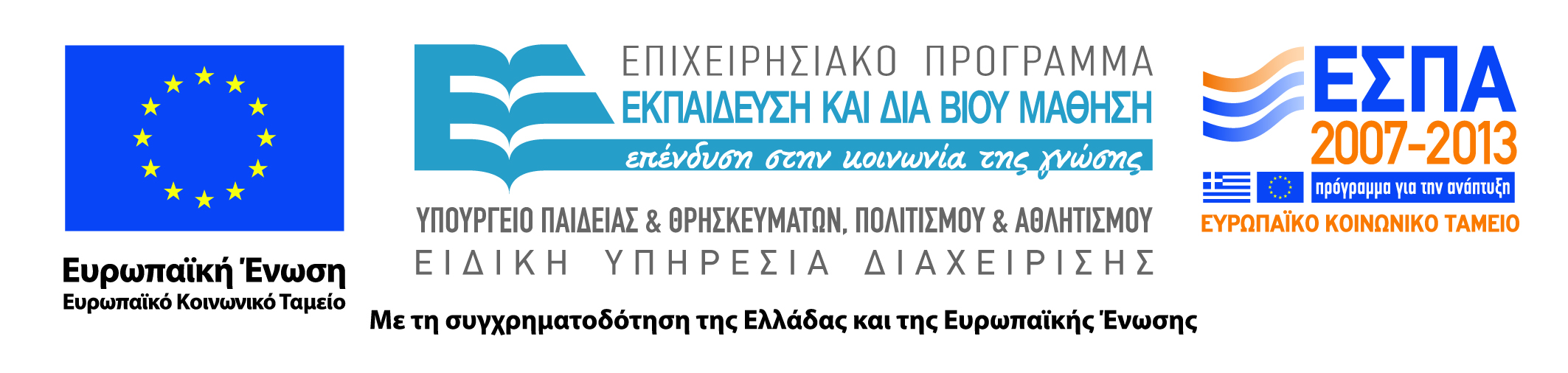 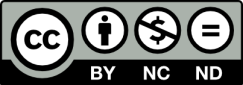 Άδειες Χρήσης
Το παρόν εκπαιδευτικό υλικό υπόκειται σε άδειες χρήσης Creative Commons. 
Για εκπαιδευτικό υλικό, όπως εικόνες, που υπόκειται σε άλλου τύπου άδειας χρήσης, η άδεια χρήσης αναφέρεται ρητώς.
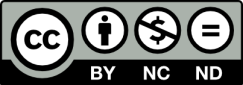 2
Χρηματοδότηση
Το παρόν εκπαιδευτικό υλικό έχει αναπτυχθεί στα πλαίσια του εκπαιδευτικού έργου του διδάσκοντα.
Το έργο «Ανοικτά Ακαδημαϊκά Μαθήματα στο Πανεπιστήμιο Πατρών» έχει χρηματοδοτήσει μόνο τη αναδιαμόρφωση του εκπαιδευτικού υλικού. 
Το έργο υλοποιείται στο πλαίσιο του Επιχειρησιακού Προγράμματος «Εκπαίδευση και Δια Βίου Μάθηση» και συγχρηματοδοτείται από την Ευρωπαϊκή Ένωση (Ευρωπαϊκό Κοινωνικό Ταμείο) και από εθνικούς πόρους.
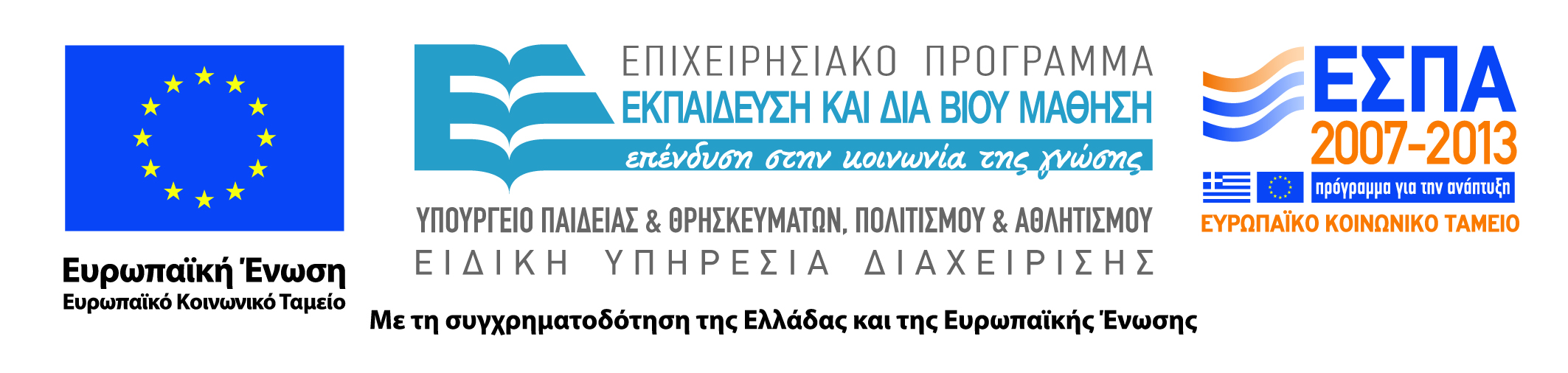 3
Σκοποί  ενότητας
Κατανόηση των γραμματικών και συντακτικών ιδιαιτεροτήτων των στίχων 267-323 της Μήδειας, καθώς και βασικών σημείων για την πραγματολογική ερμηνεία του κειμένου.
4
Περιεχόμενα ενότητας
Η ενότητα περιλαμβάνει γραμματικούς και συντακτικούς χαρακτηρισμούς συγκεκριμένων λέξεων ή φράσεων των στίχων 267-323, καθώς και σύντομες ερωταπαντήσεις με σκοπό την κατανόησή τους (στο αρχείο PowerPoint περιέχεται το αρχαίο κείμενο).
5
Ευριπίδου Μήδεια
Στίχοι 267-323 (αρχαίο κείμενο)
Στίχοι 267-275
Χο. δράσω τάδ΄· ἐνδίκως γὰρ ἐκτείσῃ πόσιν͵
Μήδεια. πενθεῖν δ΄ οὔ σε θαυμάζω τύχας.
ὁρῶ δὲ καὶ Κρέοντα͵ τῆσδ΄ ἄνακτα γῆς͵
στείχοντα͵ καινῶν ἄγγελον βουλευμάτων.  (270)
 
ΚΡΕΩΝ
σὲ τὴν σκυθρωπὸν καὶ πόσει θυμουμένην͵
Μήδει’ἀνεῖπον τῆσδε γῆς ἔξω περᾶν
φυγάδα͵ λαβοῦσαν δισσὰ σὺν σαυτῇ τέκνα·
καὶ μή τι μέλλειν· ὡς ἐγὼ βραβεὺς λόγου
τοῦδ΄ εἰμί͵ κοὐκ ἄπειμι πρὸς δόμους πάλιν (275)
7
Στίχοι 276-285
πρὶν ἄν σε γαίας τερμόνων ἔξω βάλω.
Μη. αἰαῖ· πανώλης ἡ τάλαιν΄ ἀπόλλυμαι.
ἐχθροὶ γὰρ ἐξιᾶσι πάντα δὴ κάλων͵
κοὐκ ἔστιν ἄτης εὐπρόσοιστος ἔκβασις.
ἐρήσομαι δὲ καὶ κακῶς πάσχουσ΄ ὅμως· (280)
τίνος μ΄ ἕκατι γῆς ἀποστέλλεις͵ Κρέον;
Κρ. δέδοικά σ΄—οὐδὲν δεῖ παραμπίσχειν λόγους—
μή μοί τι δράσῃς παῖδ΄ ἀνήκεστον κακόν.
συμβάλλεται δὲ πολλὰ τοῦδε δείγματα·
σοφὴ πέφυκας καὶ κακῶν πολλῶν ἴδρις͵ (285)
8
Στίχοι 286-295
κλύω δ΄ ἀπειλεῖν σ΄͵ ὡς ἀπαγγέλλουσί μοι͵
τὸν δόντα καὶ γήμαντα καὶ γαμουμένην
δράσειν τι. ταῦτ΄ οὖν πρὶν παθεῖν φυλάξομαι.
κρεῖσσον δέ μοι νῦν πρός σ΄ ἀπεχθέσθαι͵ γύναι͵ (290)
ἢ μαλθακισθένθ΄ ὕστερον μέγα στένειν.
Μη. φεῦ φεῦ.
οὐ νῦν με πρῶτον͵ ἀλλὰ πολλάκις͵ Κρέον͵
ἔβλαψε δόξα μεγάλα τ΄ εἴργασται κακά.
χρὴ δ΄ οὔποθ΄ ὅστις ἀρτίφρων πέφυκ΄ ἀνὴρ
παῖδας περισσῶς ἐκδιδάσκεσθαι σοφούς· (295)
9
Στίχοι 296-305
χωρὶς γὰρ ἄλλης ἧς ἔχουσιν ἀργίας
φθόνον πρὸς ἀστῶν ἀλφάνουσι δυσμενῆ.
σκαιοῖσι μὲν γὰρ καινὰ προσφέρων σοφὰ
δόξεις ἀχρεῖος κοὐ σοφὸς πεφυκέναι·
τῶν δ΄ αὖ δοκούντων εἰδέναι τι ποικίλον (300)
κρείσσων νομισθεὶς ἐν πόλει λυπρὸς φανῇ.
ἐγὼ δὲ καὐτὴ τῆσδε κοινωνῶ τύχης.
σοφὴ γὰρ οὖσα͵ τοῖς μέν εἰμ΄ ἐπίφθονος͵
τοῖς δ΄ ἡσυχαία͵ τοῖς δὲ θατέρου τρόπου͵
τοῖς δ΄ αὖ προσάντης· εἰμὶ δ΄ οὐκ ἄγαν σοφή. (305)
10
Στίχοι 306-315
σὺ δ΄ οὖν φοβῇ με· μὴ τί πλημμελὲς πάθῃς;
οὐχ ὧδ΄ ἔχει μοι μὴ τρέσῃς ἡμᾶς͵ Κρέον
ὥστ΄ ἐς τυράννους ἄνδρας ἐξαμαρτάνειν.
σὺ γὰρ τί μ΄ ἠδίκηκας; ἐξέδου κόρην
ὅτῳ σε θυμὸς ἦγεν. ἀλλ΄ ἐμὸν πόσιν (310)
μισῶ· σὺ δ΄͵ οἶμαι͵ σωφρονῶν ἔδρας τάδε.
καὶ νῦν τὸ μὲν σὸν οὐ φθονῶ καλῶς ἔχειν·
νυμφεύετ΄͵ εὖ πράσσοιτε· τήνδε δὲ χθόνα
ἐᾶτέ μ΄ οἰκεῖν. καὶ γὰρ ἠδικημένοι
σιγησόμεσθα͵ κρεισσόνων νικώμενοι. (315)
11
Στίχοι 316-323
Κρ. λέγεις ἀκοῦσαι μαλθάκ΄͵ ἀλλ΄ ἔσω φρενῶν
ὀρρωδία μοι μή τι βουλεύσῃς κακόν͵
τόσῳ δέ γ΄ ἧσσον ἢ πάρος πέποιθά σοι·
γυνὴ γὰρ ὀξύθυμος͵ ὡς δ΄ αὔτως ἀνήρ͵
ῥᾴων φυλάσσειν ἢ σιωπηλὸς σοφός. 320
ἀλλ΄ ἔξιθ΄ ὡς τάχιστα͵ μὴ λόγους λέγε·
ὡς ταῦτ΄ ἄραρε͵ κοὐκ ἔχεις τέχνην ὅπως
μενεῖς παρ΄ ἡμῖν οὖσα δυσμενὴς ἐμοί.
12
Τέλος Ενότητας
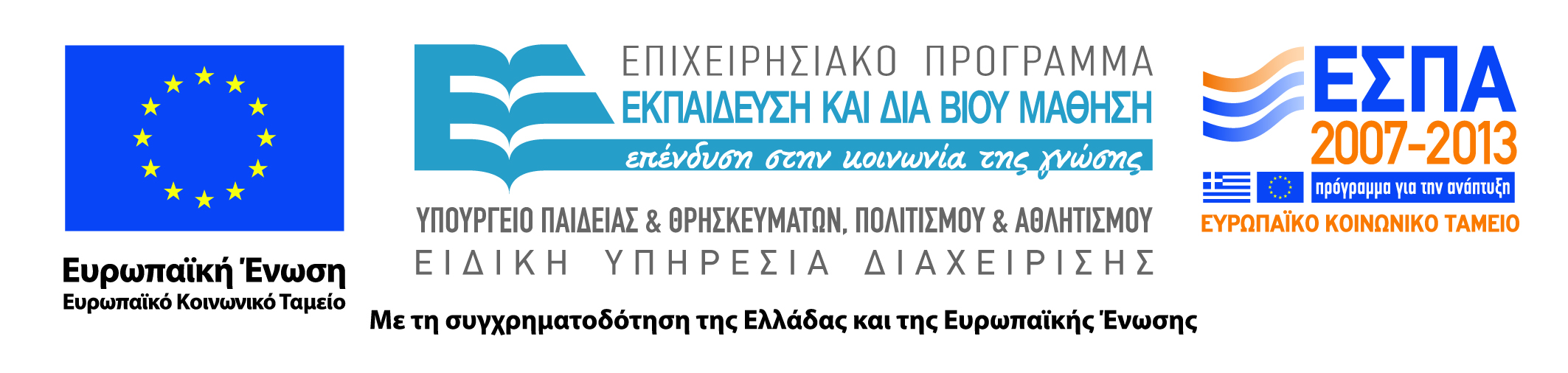 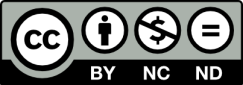